Mastering Terraform Deployments for Azure
Agenda
Intro to the Toolchain used to build Azure
Designing the “Azure Cake” with Terraform projects
Configure Terraform Cloud for Azure Deployments
Deploy the layers of your “Azure Cake” using environment specific Workspaces on Terraform Cloud
Q & A
WWW.SOLLIANCE.NET
2
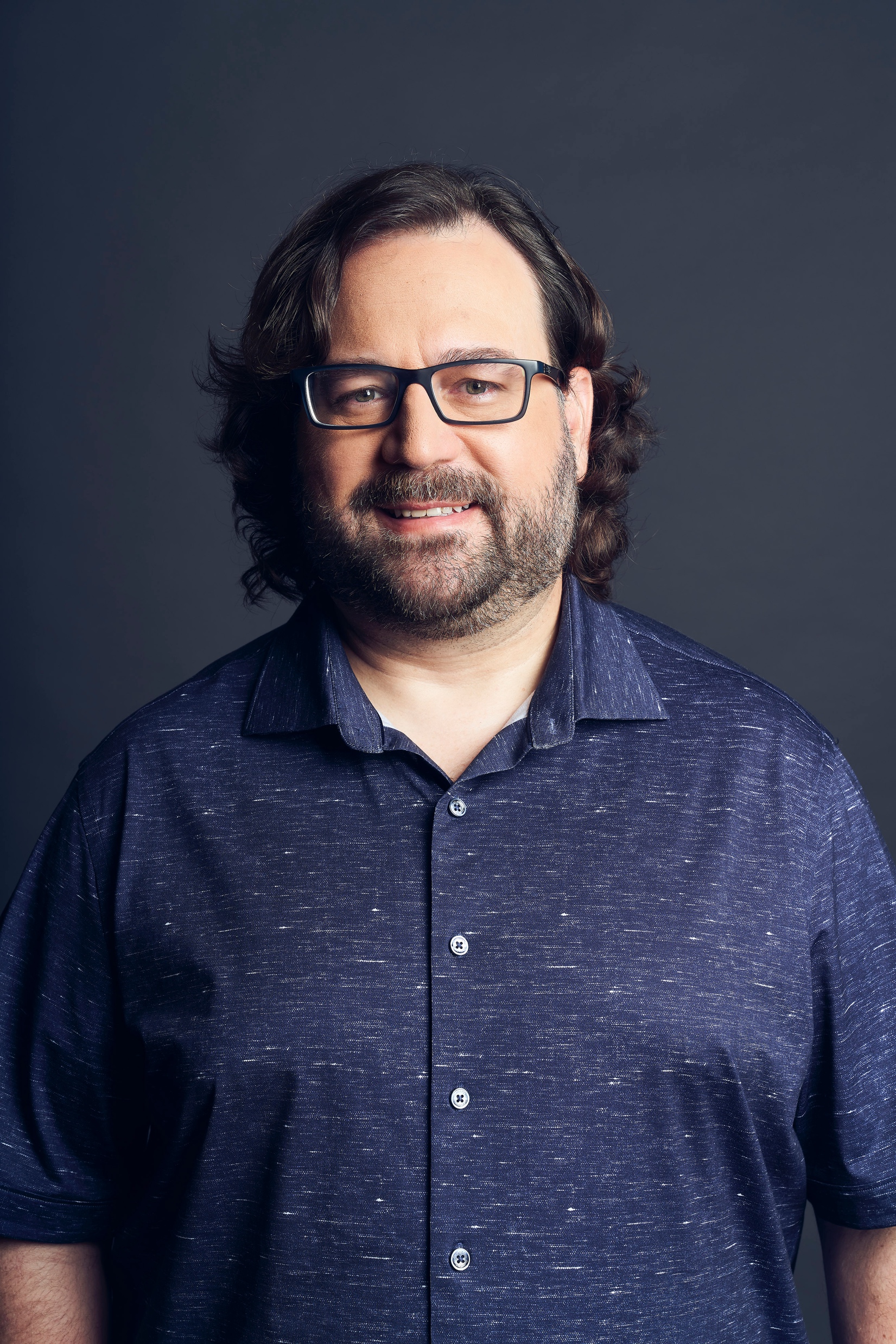 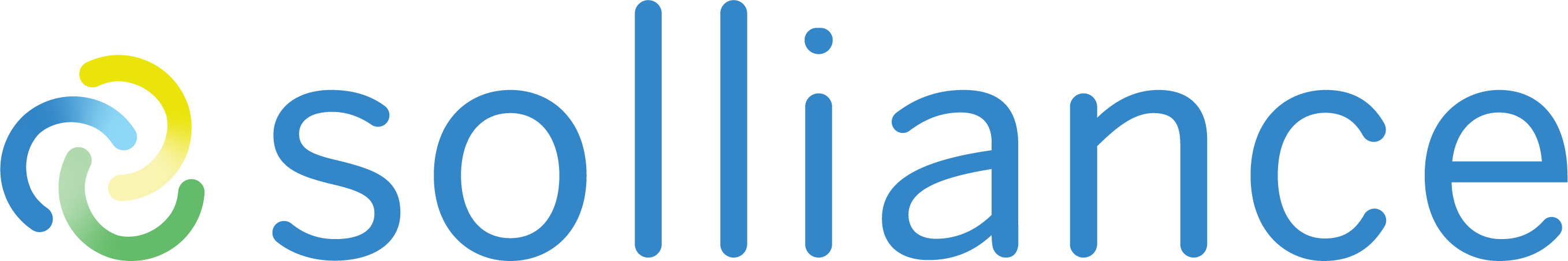 Dan Patrick
General Manager Infrastructure & DevOps, Solliance 
Azure MVP
Author / co-author of several publications and whitepapers 
Azure Migration Readiness
Cloud, Migration & Modernization
Implementing Microsoft Azure Infrastructure Solutions 
15 Year Microsoft Veteran
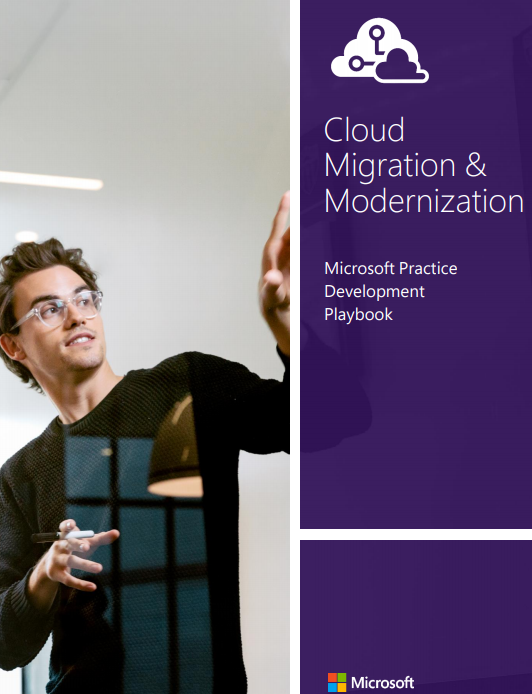 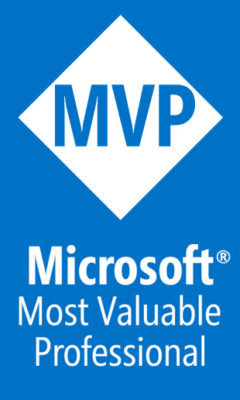 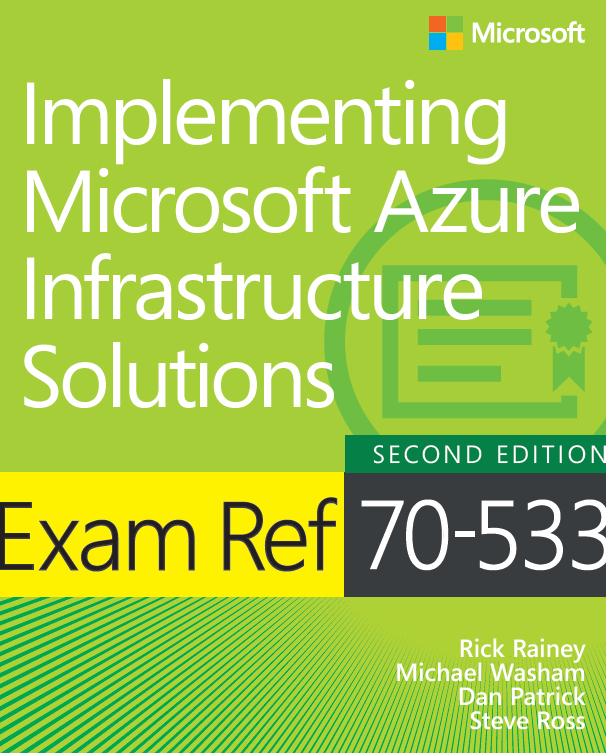 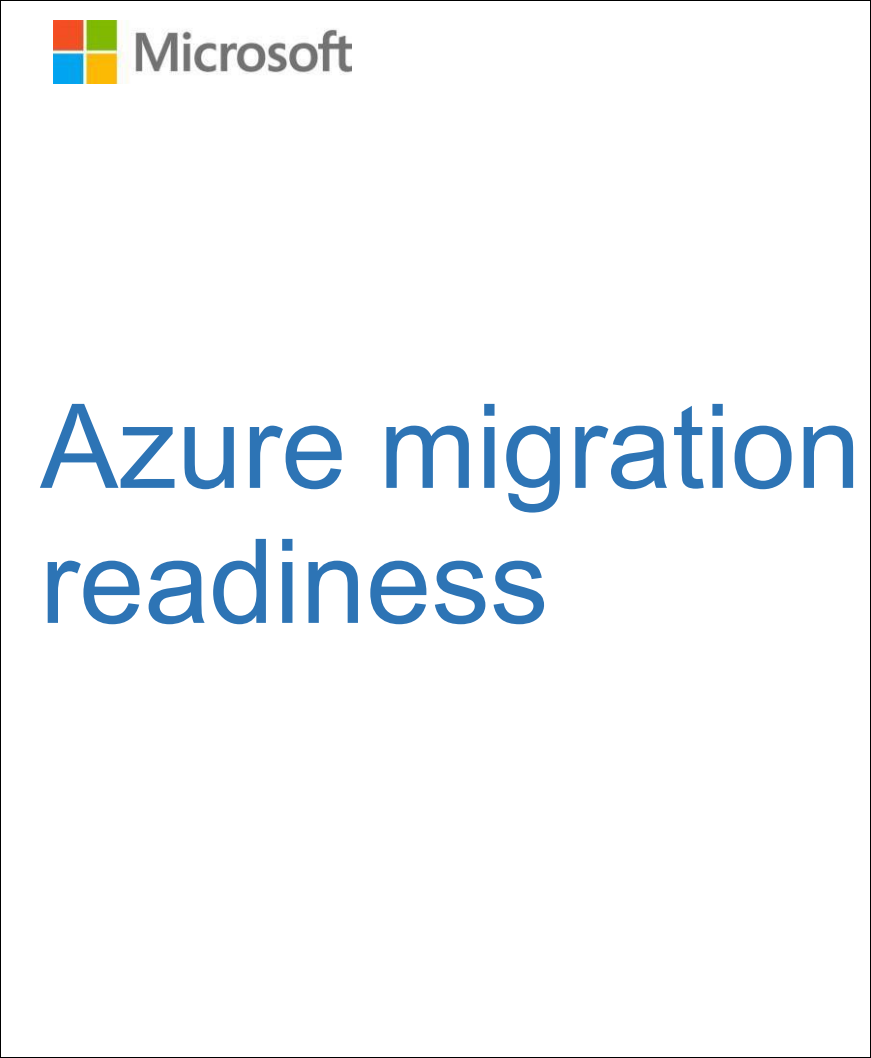 dan@solliance.net
@deltadan
WWW.SOLLIANCE.NET
3
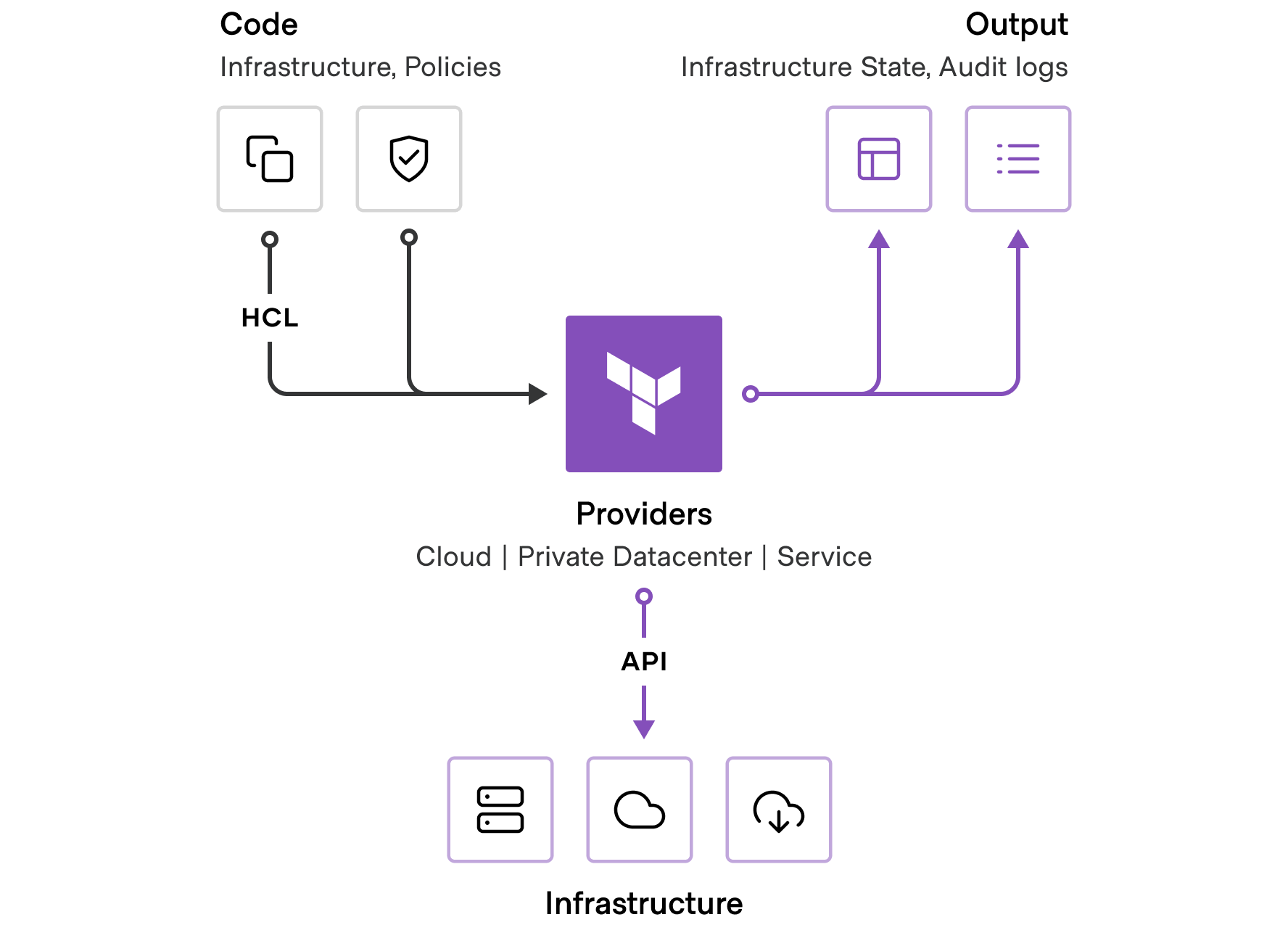 Toolchain to Build Azure
Toolchain
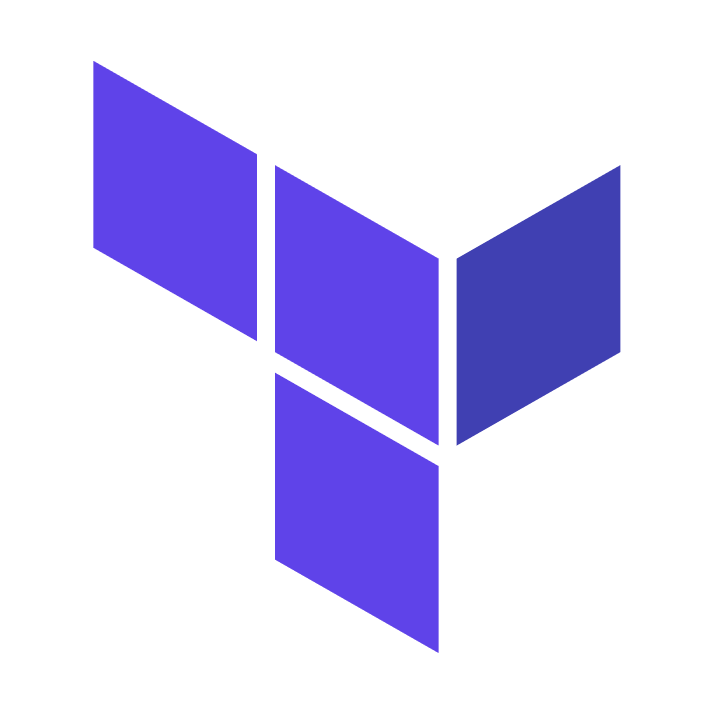 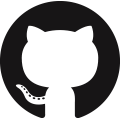 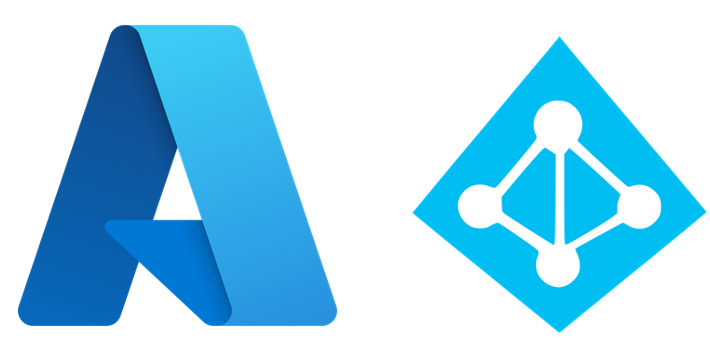 Github
Azure & Active Directory
Terraform Cloud
Create and manage source code repos for Terraform Projects
Template Repos for Terraform Private Registry
GitHub team management
Cloud platform for deployments and identity management
Subscriptions, Regions and Environments
Management Needs:
Governance
Networking
Application stack deployments
Provision and manage all the infrastructures used for the solution 
Variable Sets to manage variables (environment & terraform)
Workspaces manage deployments of our “Azure Cake” layers
Terraform Registry module reuse
WWW.SOLLIANCE.NET
5
[Speaker Notes: TF
Provision and manage all the infrastructures used for the solution (even itself!)
Terraform Organization
OAUTH & SSH keys for connections to GitHub
Create and manage Service Principals & “client secrets” for Azure & Azure AD
Workspaces to manage deployments pieces of our “Azure Cake” to manage the layers of deployments
Variable Sets to manage variables (environment & terraform)

Az
Cloud platform for deployments and identity management
Management Needs:
Governance
Networking
Application stack deployments]
Terraform Providers
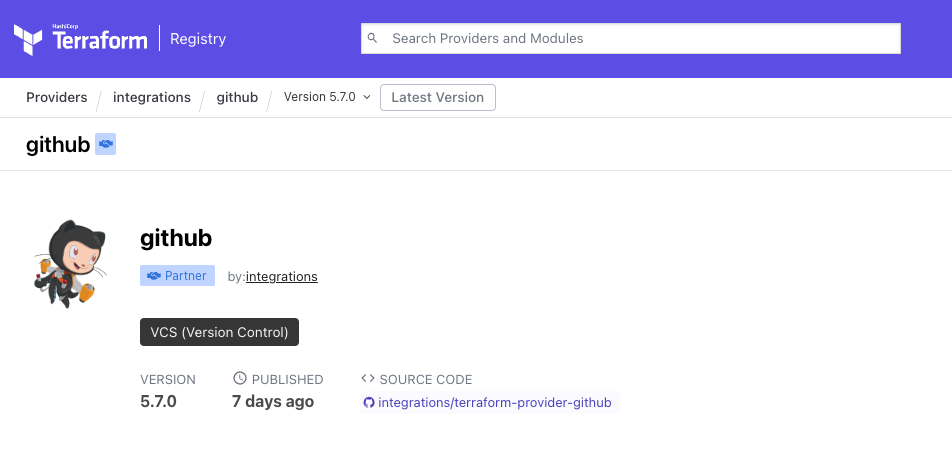 Platform specific tools
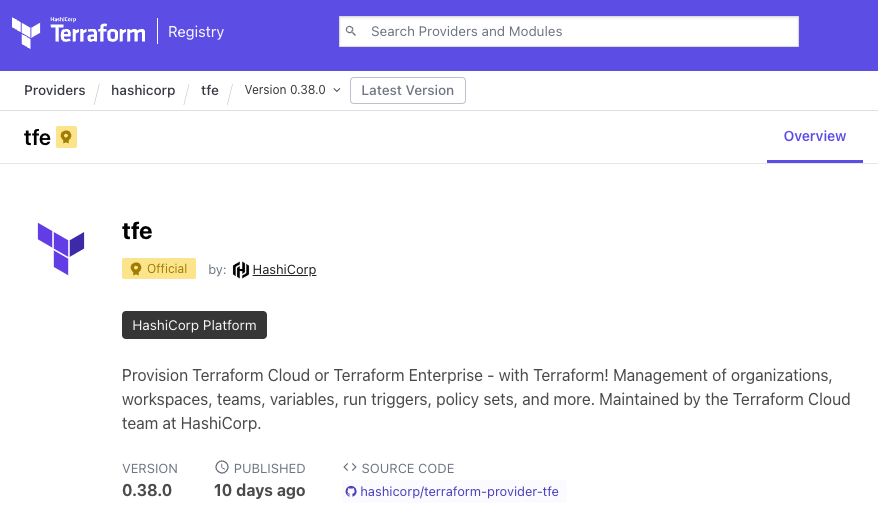 Providers, extensible to any cloud or service with an API, enable Terraform to provision diverse services without abstracting functionality.
Deep Integration with   Azure services 
Consistent workflow across your existing software and hardware estate
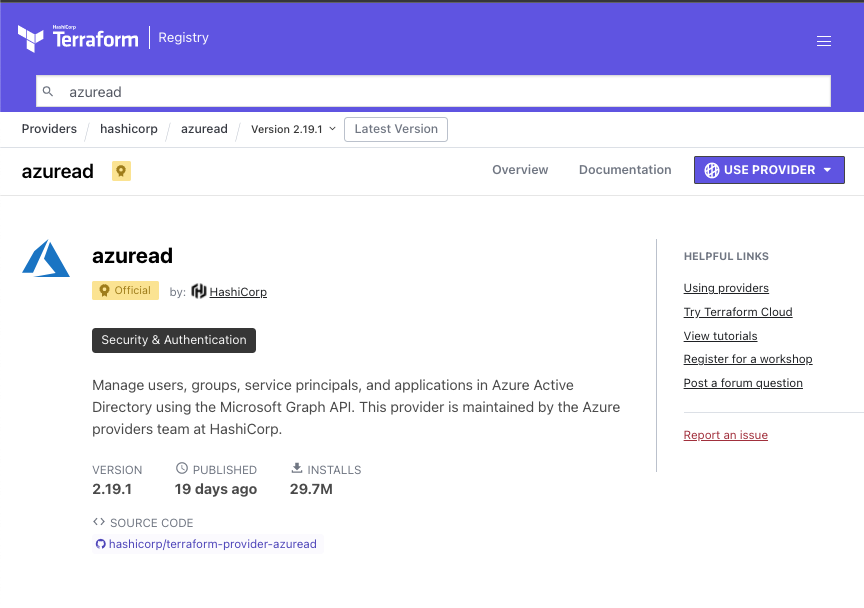 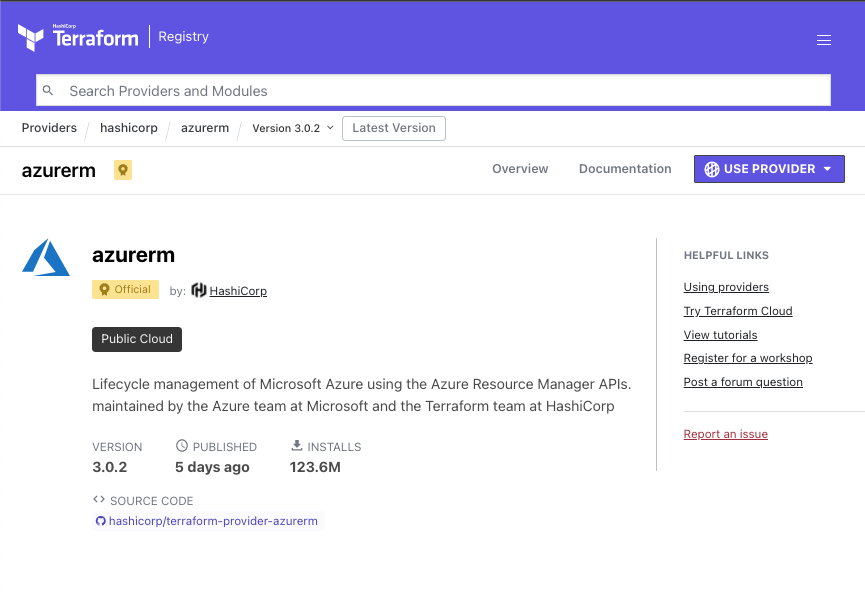 WWW.SOLLIANCE.NET
6
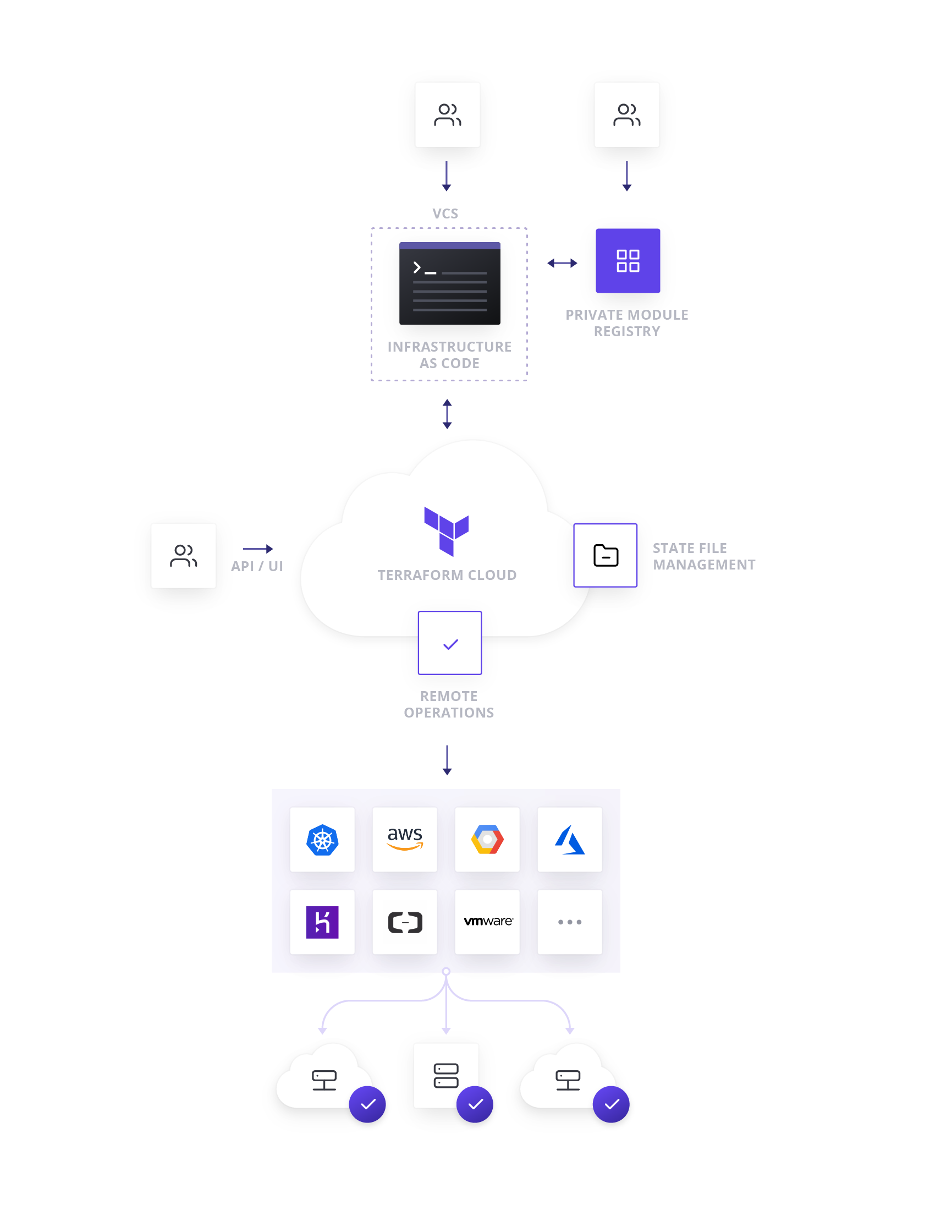 Terraform Cloud
Fully-managed Infrastructure as Code cloud service. 
Cloud Compliance & Management to provision and manage any infrastructure with one workflow
Self-Service infrastructure for users to easily provision infrastructure on-demand with a library of approved infrastructure modules
Enterprise features to provide advanced security, compliance and governance organization wide
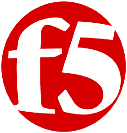 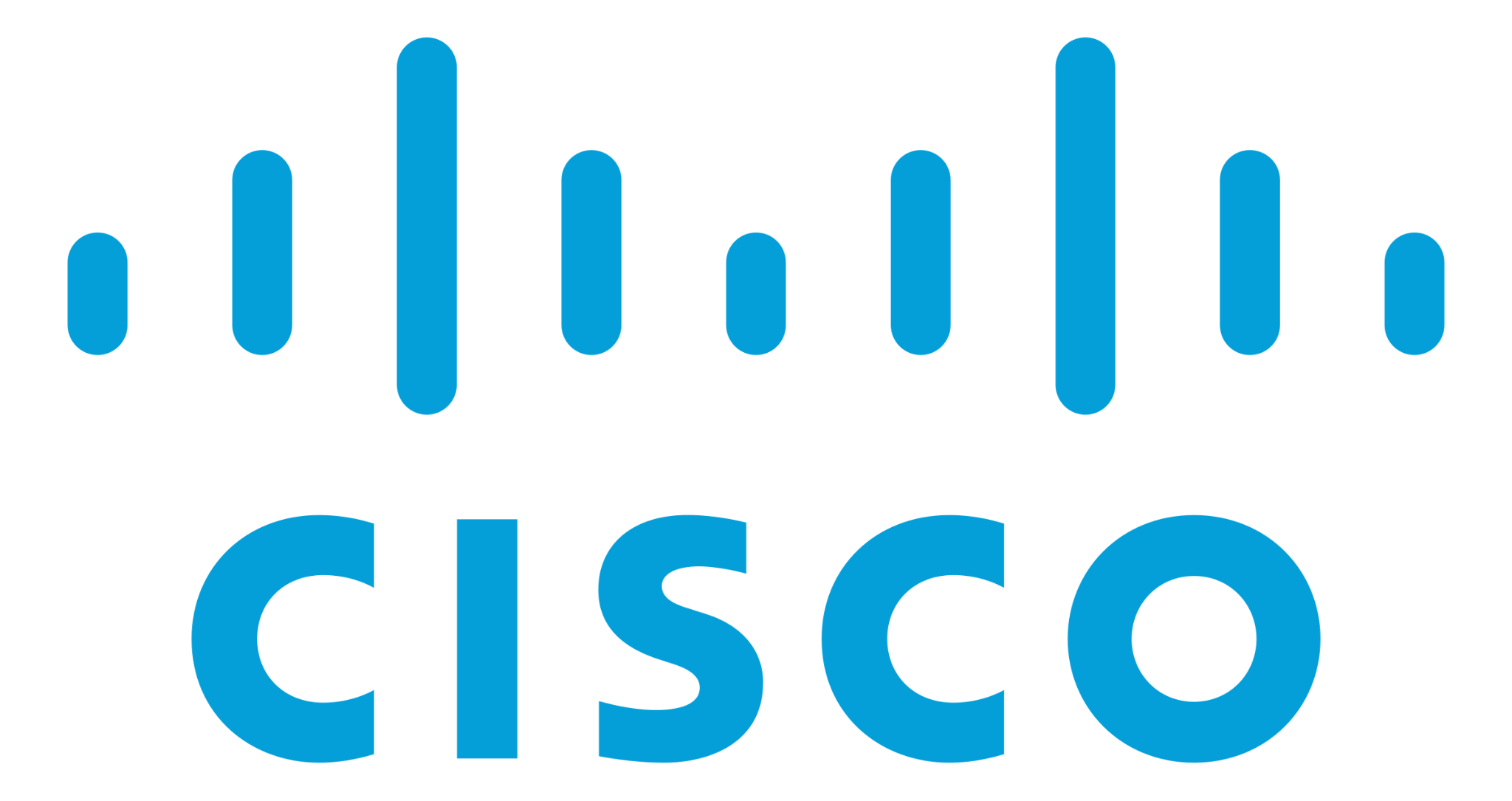 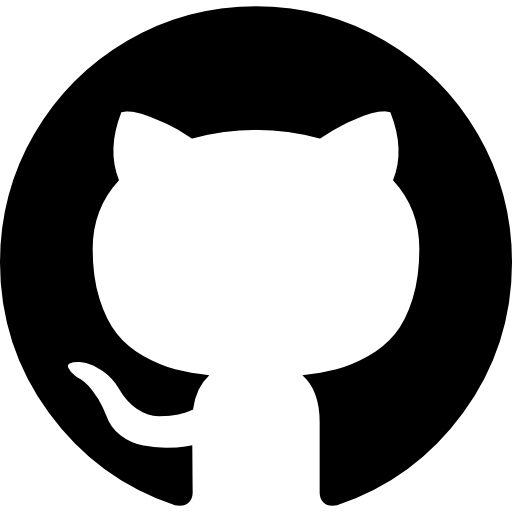 Terraform Workspaces
Layered deployments at scale
Decompose monolithic configurations to match organization and application structures.
All resources from a single Terraform run are intended to have a shared lifecycle
Drives separation of concerns
Reduces un-intended changes
AZURE 
NETWORK WORKSPACE
AZURE 
APPS
WORKSPACE
AZURE 
GOVERANCE WORKSPACE
*.tf config files
*.tf config files
*.tf config files
SECURITY
TEAM
NETWORK 
TEAM
APPLICATION DOMAIN TEAM
variables
variables
variables
state
state
state
logs
logs
logs
Secure Variable Management
Parameterize deployments & secure secrets
Input variables serve as parameters for a Terraform configurations, allowing aspects to be customized and shared between different configurations.
Variable types: Environment or Terraform
Variables can set on Workspaces directly or be grouped together using Variables Sets & assigned to multiple Workspaces
Variable Set
ARM_CLIENT_ID
env
tf
ARM_CLIENT_SECRET
AZURE_REGION
TFC_ORG
Store, version, and share modules internally
Creates an “eco-system of consumable cloud resources”
Enforce standards across all resource types (TLS 1.2)
Private Module Registry
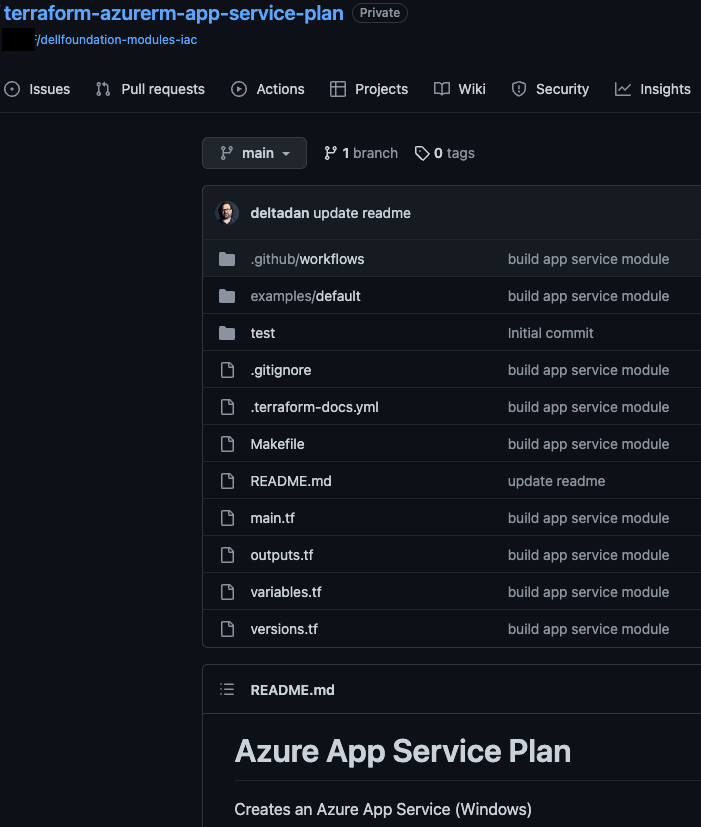 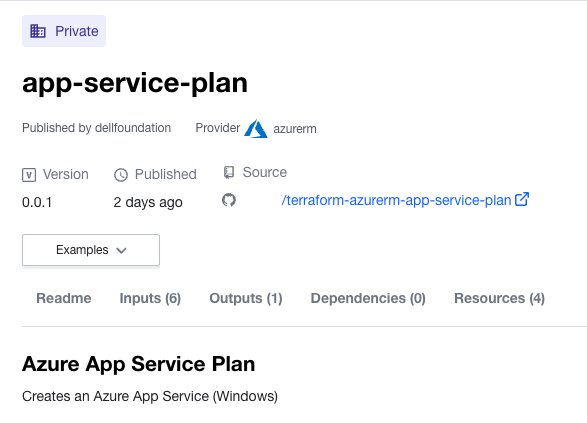 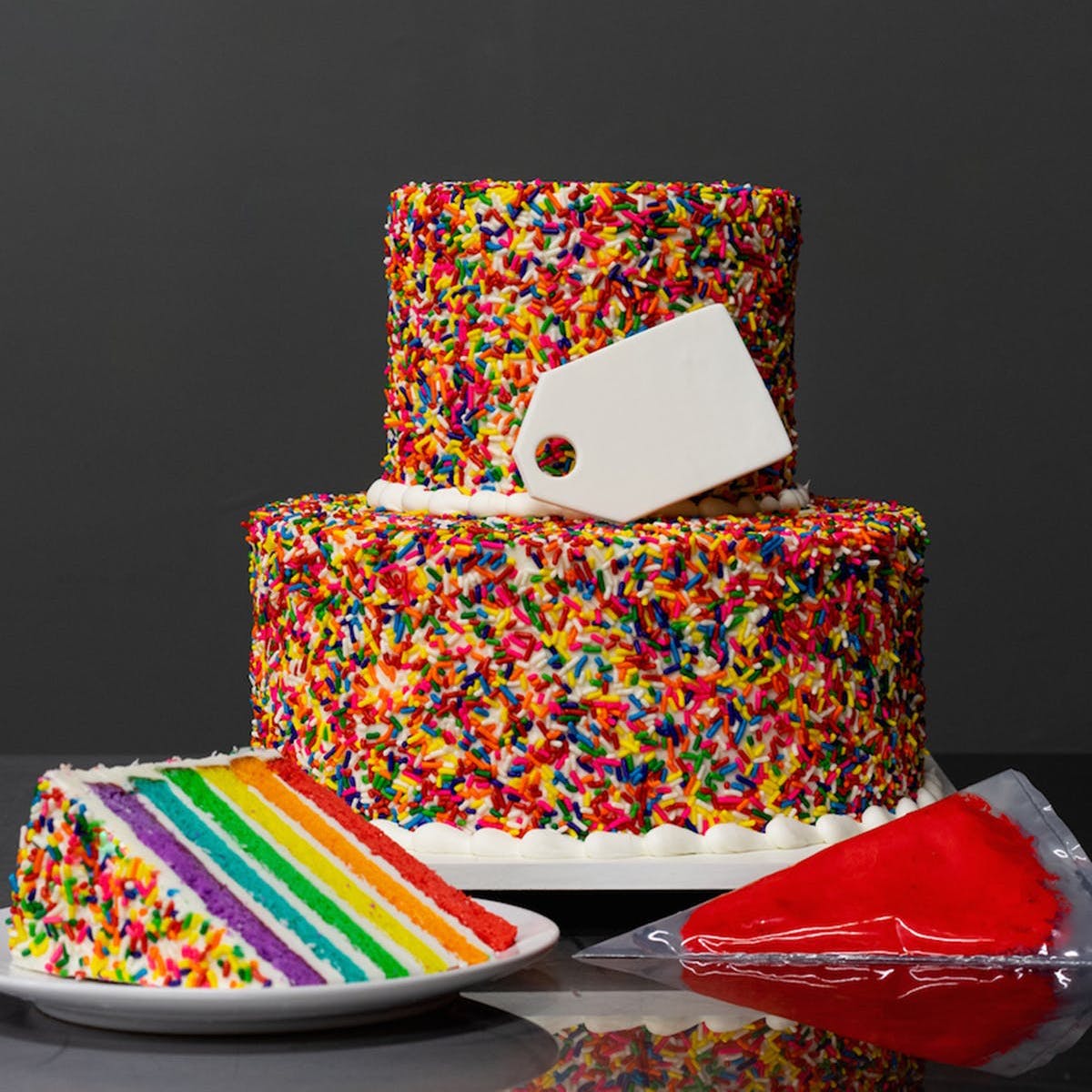 Designing the “Azure Cake” with Terraform Projects
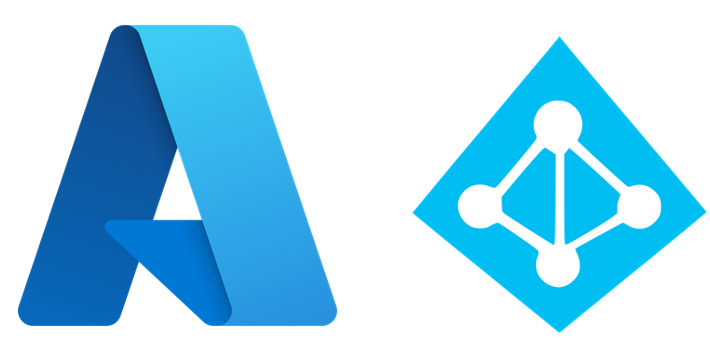 Subscriptions, Environments & Azure Regions
Central US
Landing zone design
HUB
STG
PRD
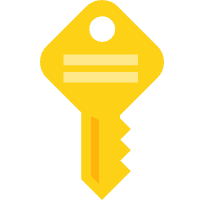 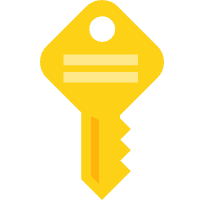 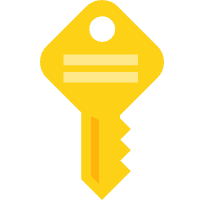 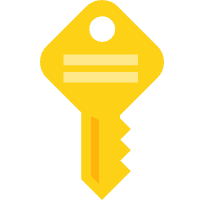 East US 2
East US 2
East US 2
East US 2
Central US
Central US
Central US
AZ2
AZ2
AZ
1
AZ
1
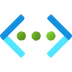 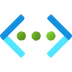 Azure backbone
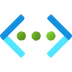 AZ3
AZ3
DEV
Azure AD Tenant – contoso.com
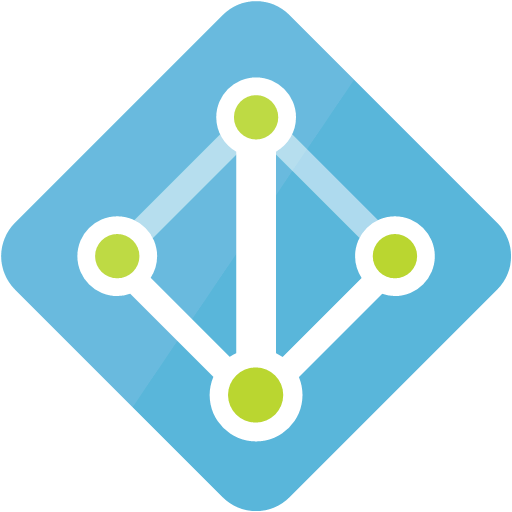 East US 2
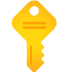 Multi-region, environment subscription deployment
HUB & PRD
HUB
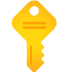 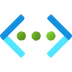 PRD
E2-HUB-NET-hub-vnet
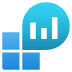 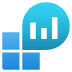 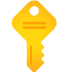 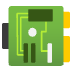 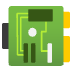 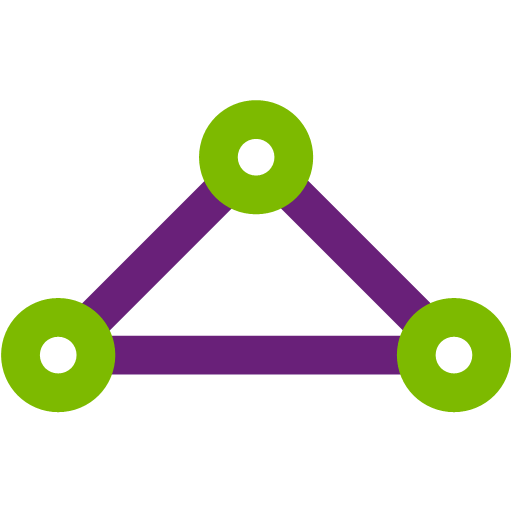 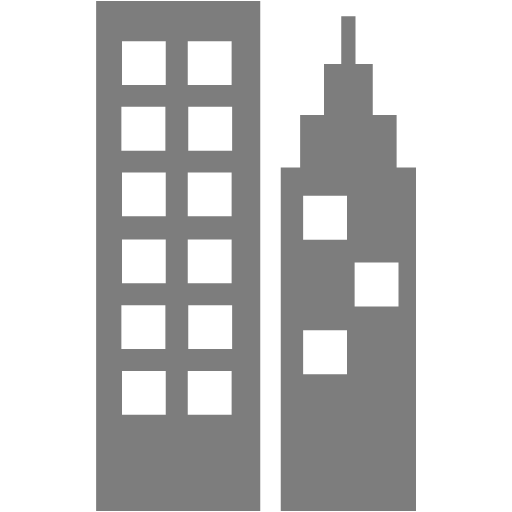 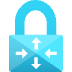 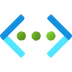 E2-PRD-NET-PLE-vnet
VPN Gateway
GatewaySubnet
Express
Route
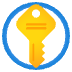 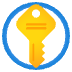 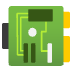 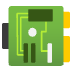 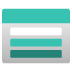 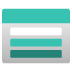 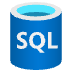 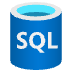 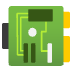 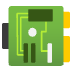 Corporate
Network
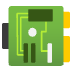 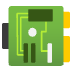 Policies Assigned
Hub & Spoke
Dedicated Apps Private Link Vnets peered to Hub
Dedicated Firewall and WAF for Application inspection
East US 2 & Central US mirror images
STR
SQL
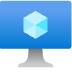 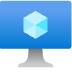 KEY
AzureFirewall
MON
Domain Controllers
Bastion
DC
APP
Peerings
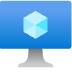 Jumpbox
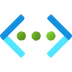 E2-PRD-NET-APP-vnet
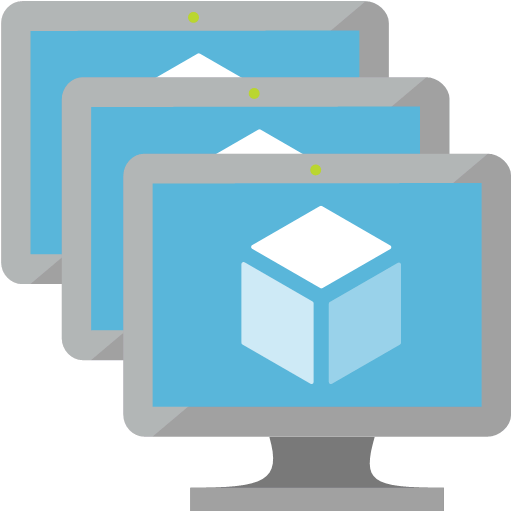 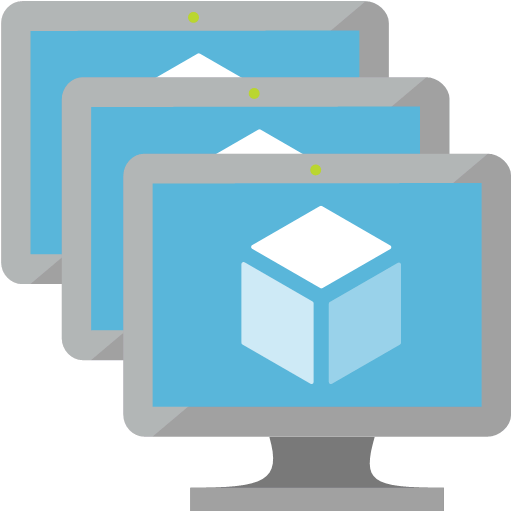 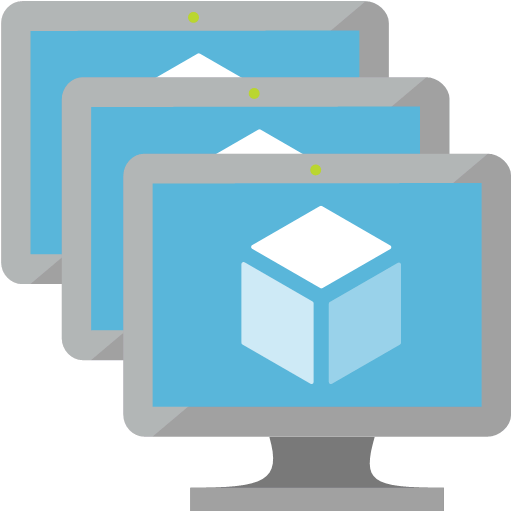 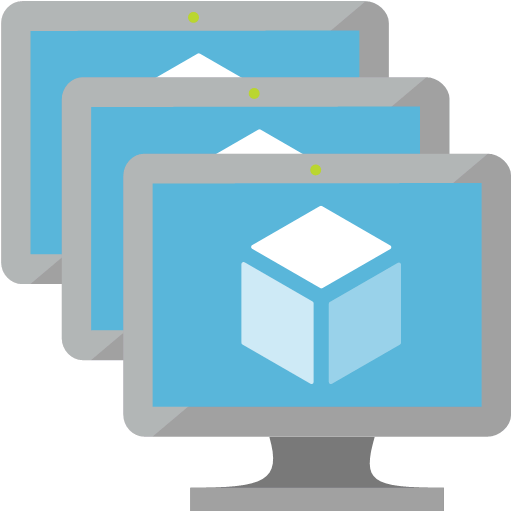 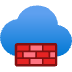 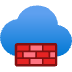 Firewalls
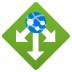 DATA
Azure App Gateway
& WAF
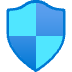 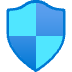 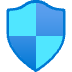 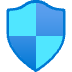 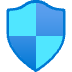 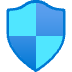 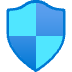 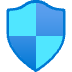 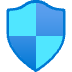 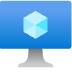 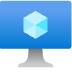 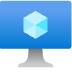 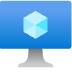 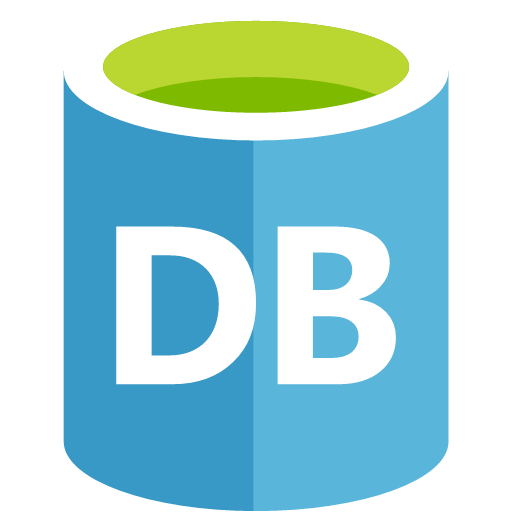 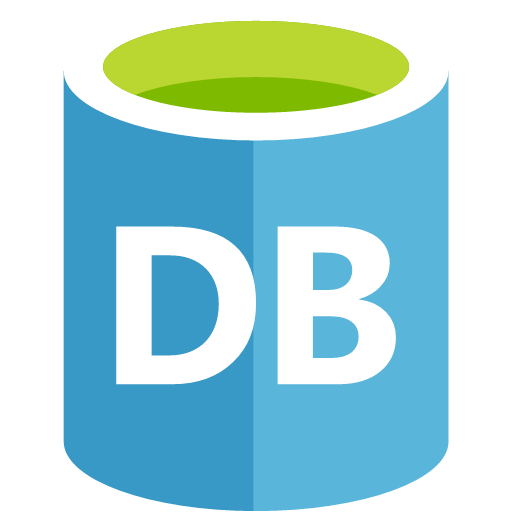 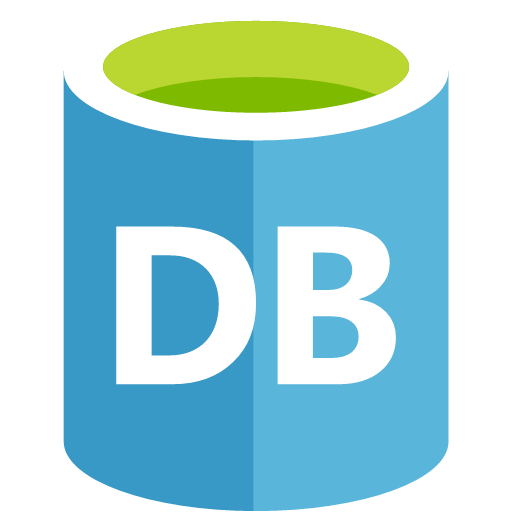 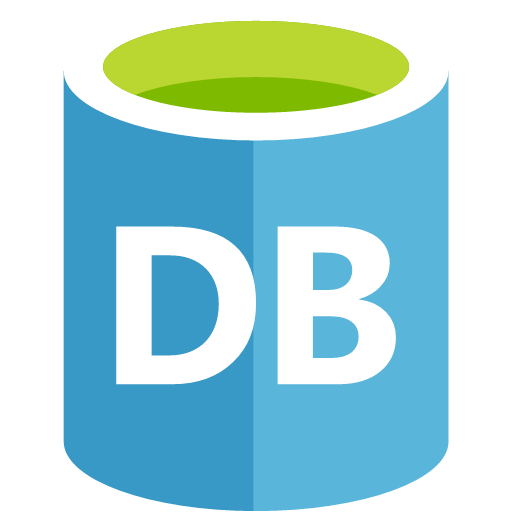 NSG
NSG
NSG
NSG
NSG
NSG
NSG
NSG
NSG
WAF
Traffic Manager
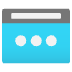 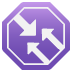 Allow Regions: Central US & East US 2
Tag: EVN, COST-CENTER, Created, Expires
Resource Providers: Only allow required
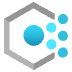 Public IP
Policies
Azure Cake made up of Terraform “Projects”
Configure Terraform Cloud, GitHub Repos, & Azure Service Principals
Configure Policies, Resource Groups, Managed Identities, Role assignments
Virtual Networks, DNS (private & public), Hybrid connections, Logs, things that change infrequently
App Services, SQL Servers, Storage, Message Queues, APIs, ML workspaces
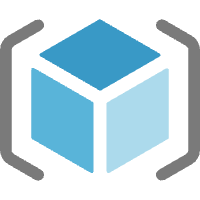 Layers of the Azure Cake distributed into Resource Groups
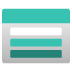 Apps
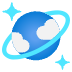 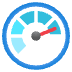 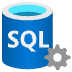 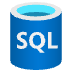 Storage Accounts
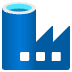 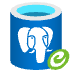 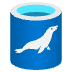 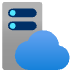 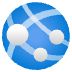 Azure Monitor
SQL Servers
CosmosDB
SQL DBs
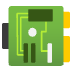 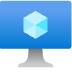 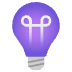 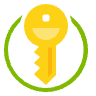 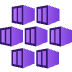 PostGRE
Datafactory
MariaDB
App Service
App Service
Plan
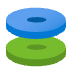 APP VMs
Key Vaults
App Insights
AKS
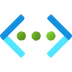 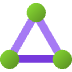 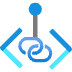 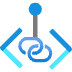 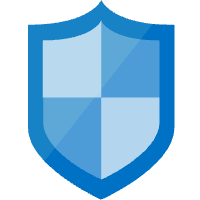 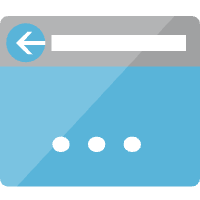 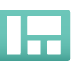 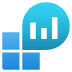 Virtual Networks
ExpressRoute
Public IP Addresses
Private Links
Private Links
Network
Network Security 
Groups (NSG)
Dashboards
Log Analytics
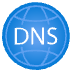 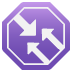 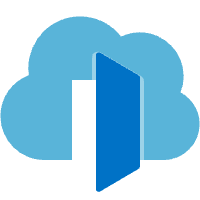 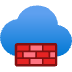 Traffic Managers
DNS Zones
FrontDoor
Firewall
Governance
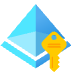 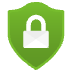 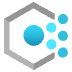 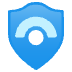 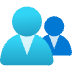 Roles, Groups & SPNs
Policies
Managed Identities
Sentinel
Defender for Cloud
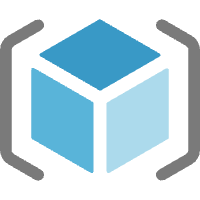 Resource Groups
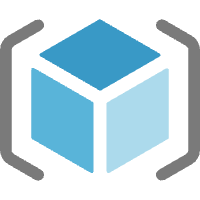 DATA-rg
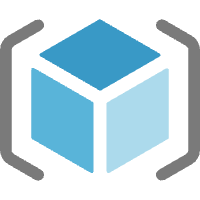 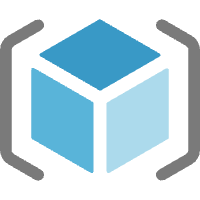 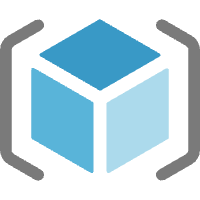 NET-rg
APP-rg
MON-rg
Configure Terraform Cloud for Azure Deployments
Layers
17
Infrastructure as Code Repositories
Environment Configuration Repositories
18
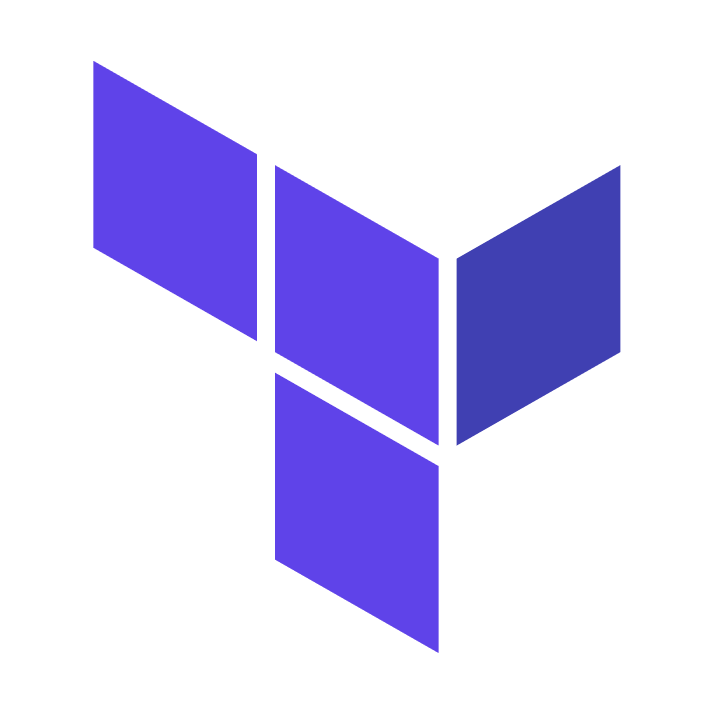 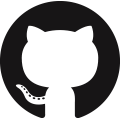 Azure Cake Repos
Layer
Purpose
Terraform Providers
Repo
Configure Terraform Cloud, GitHub Repos, & Azure Service Principals
tfe, github
Bootstrap
/iac-boot
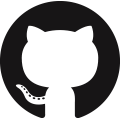 azurerm, azuread
Configure Policies, Resource Groups, Managed Identities, Role assignments
Governance
/iac-gov
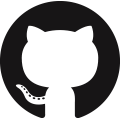 Virtual Networks, DNS (private & public), Hybrid connections, Logs, things that change infrequently
azurerm, azuread
Network
/iac-net
App Services, SQL Servers, Key Vaults, Storage, Message Queues, APIs, ML workspaces
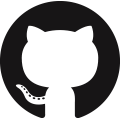 azurerm, azuread
Apps
Reusable terraform configs published as Modules in the private registry to be consumed by layer projects
Terraform Cloud Private Registry Modules
azurerm, azuread
/terraform-azurerm-vnet
/iac-apps
/terraform-azurerm-rg
/terraform-azurerm-subnet
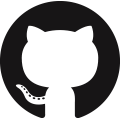 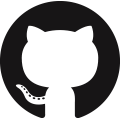 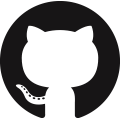 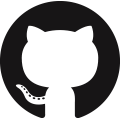 WWW.SOLLIANCE.NET
19
Terraform Cloud Variables, Variable Sets & Workspaces
Leveraging DRY principals to manage cloud deployments
Variables
Variable Sets
Workspace
Global
Global
ARM_TENANT_ID
ARM_CLIENT_ID
Subscription Specific
Subscription Specific
env
ARM_CLIENT_SECRET
ARM_SUBSCRIPTION_ID
AZURE_REGION
AZURE_REGION
tf
OTHER_TF_VARS
OTHER_TF_VARS
WWW.SOLLIANCE.NET
20
Deploy the layers of your “Azure Cake”
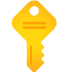 Building the Azure Networking using Terraform Cloud
HUB
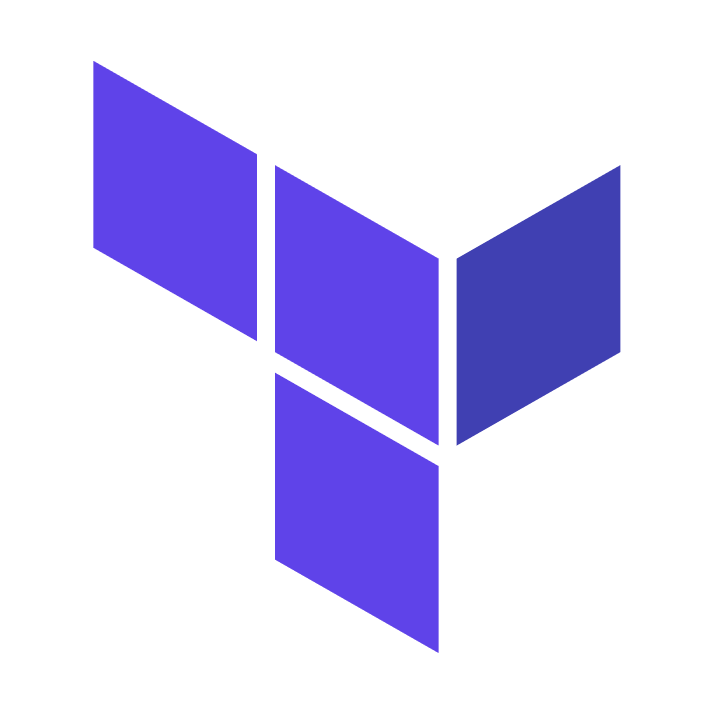 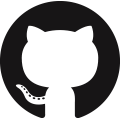 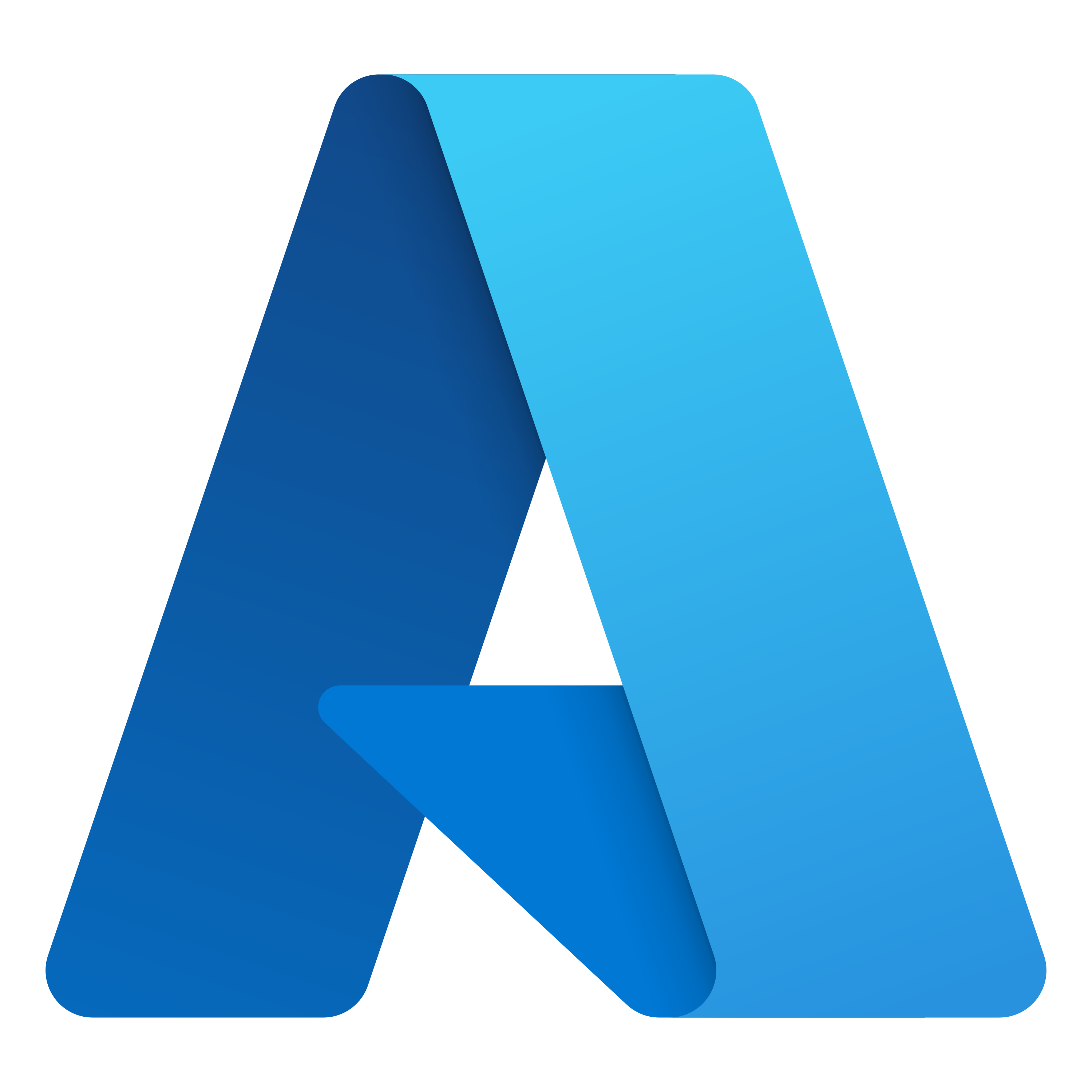 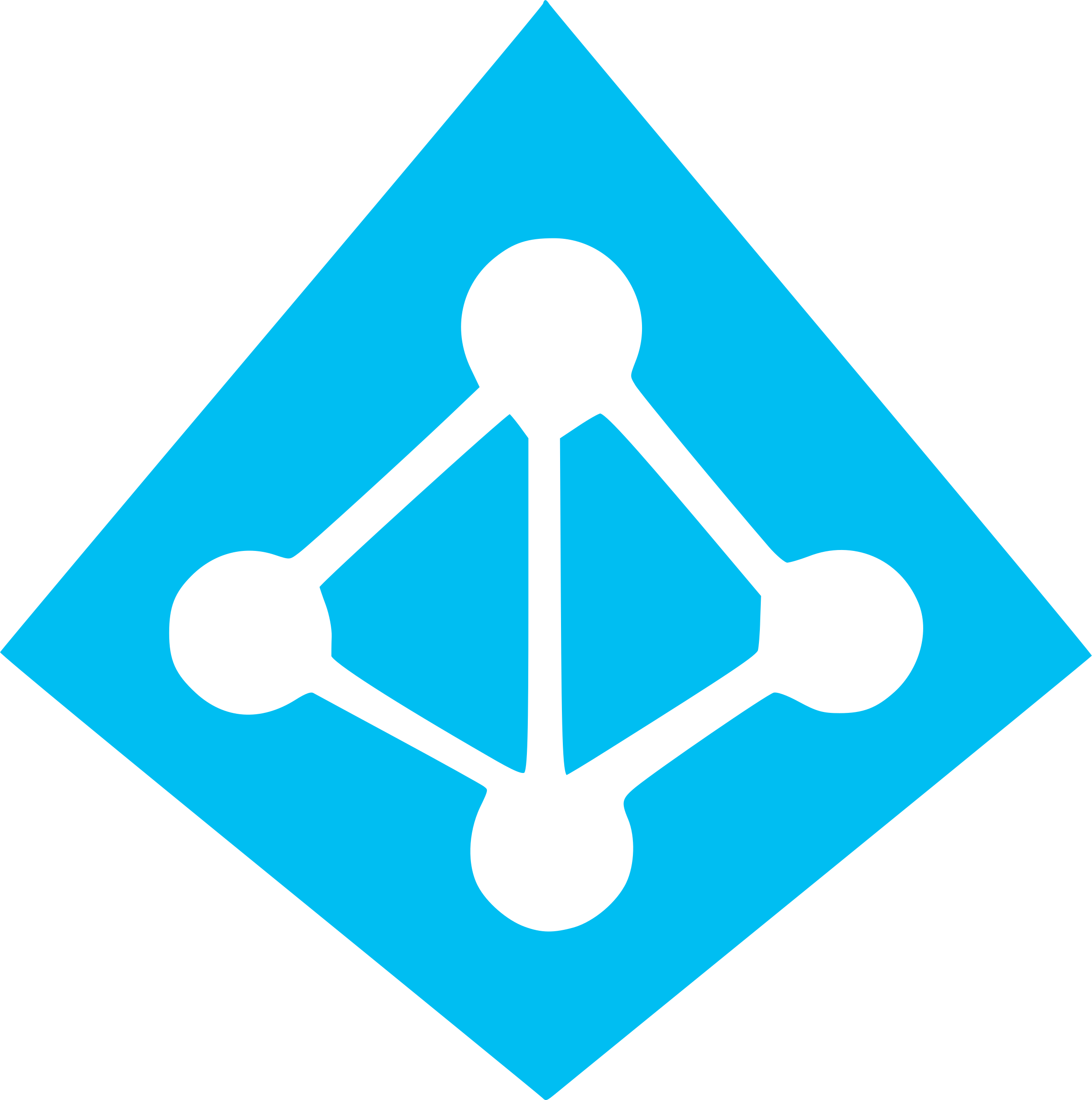 Global
Global
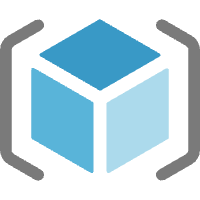 Gov
Gov
Subscription
Subscription
resource groups
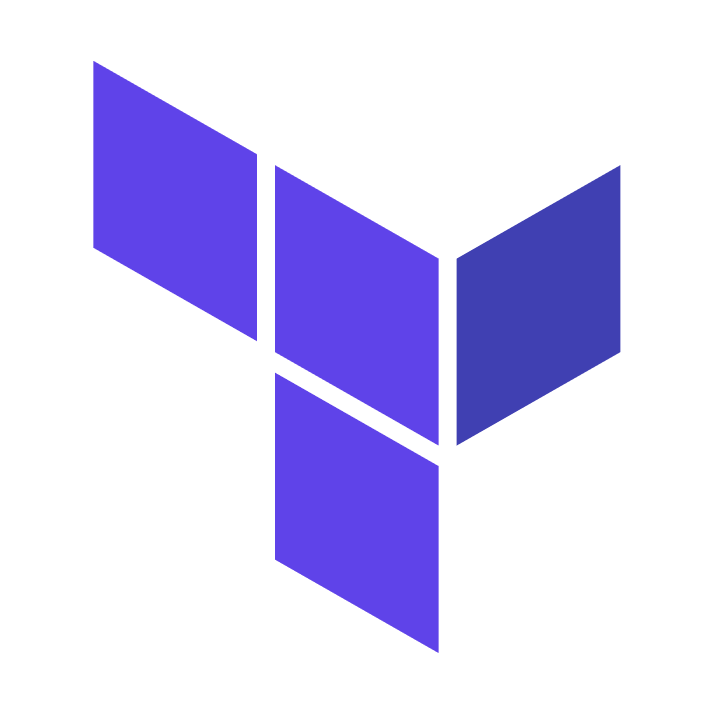 TF_VARS
TF_VARS
/iac-gov
gov-hub-centralus-shared-region
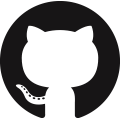 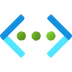 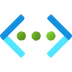 /iac-net
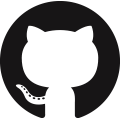 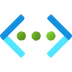 Net
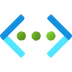 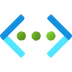 Net
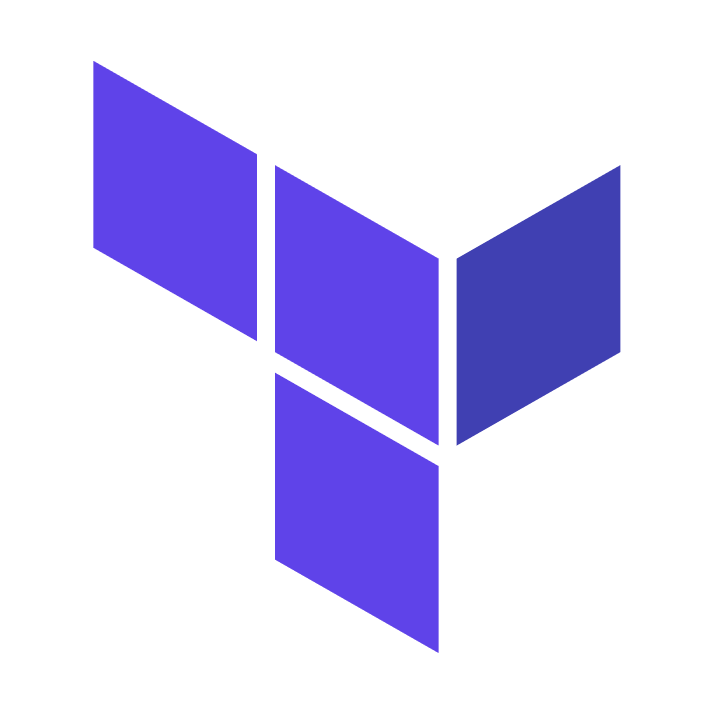 vnets
subnets
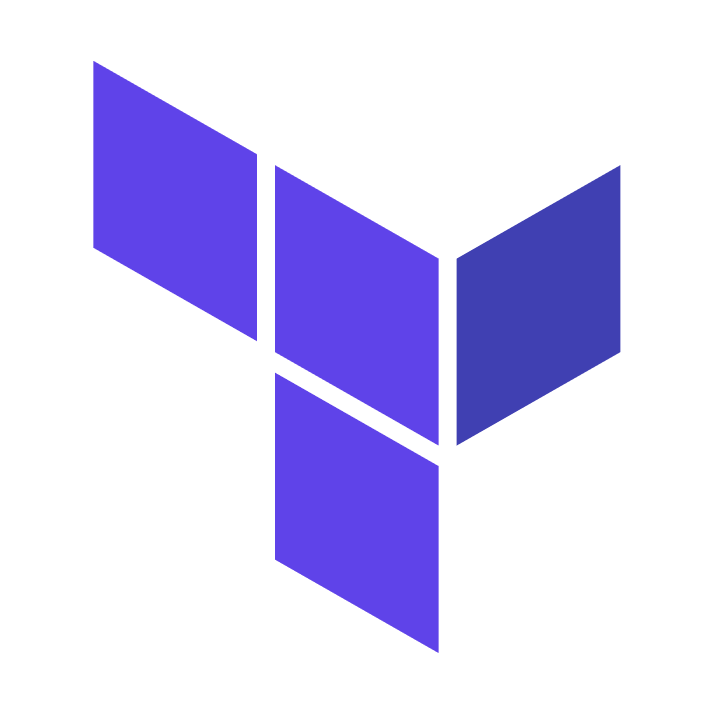 /terraform-azurerm-vnet
/terraform-azurerm-rg
/terraform-azurerm-subnet
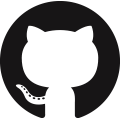 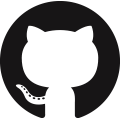 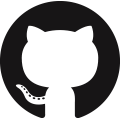 net-hub-centralus-region
net-hub-eastus2-region
WWW.SOLLIANCE.NET
22
High Network topology implemented using TFC
centralus
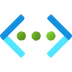 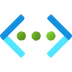 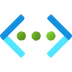 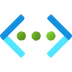 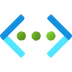 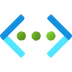 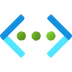 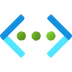 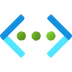 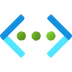 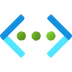 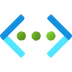 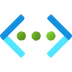 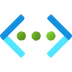 vnet-hub-centralus
vnet-hub-eastus2
vnet-dev-ple-eastus2
vnet-dev-ple-centralus
vnet-stg-app-eastus2
vnet-stg-app-centralus
vnet-dev-app-eastus2
vnet-dev-app-centralus
vnet-ple-prd-eastus2
vnet-ple-prd-centralus
vnet-app-prd-eastus2
vnet-app-prd-centralus
vnet-ple-stg-eastus2
vnet-ple-stg-centralus
eastus2
Global
Global
Global
Global
Global
Global
Global
Global
centralus
SUB
SUB
SUB
SUB
SUB
SUB
SUB
SUB
eastus2
ExpressRoute
TF_VAR
TF_VAR
TF_VAR
TF_VAR
TF_VAR
TF_VAR
TF_VAR
TF_VAR
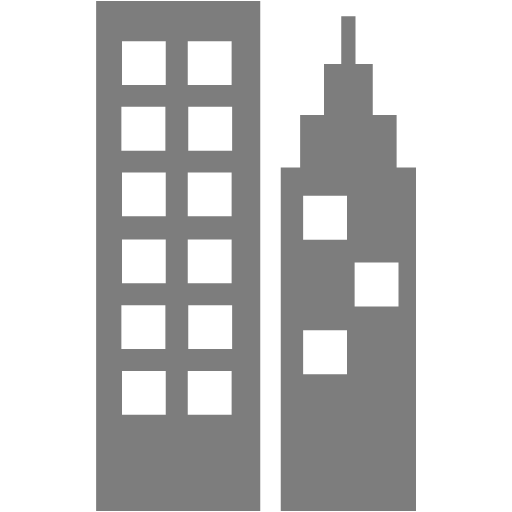 Corporate
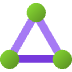 centralus
/iac-net
/iac-net
/iac-net
/iac-net
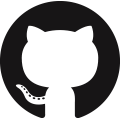 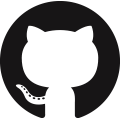 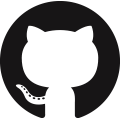 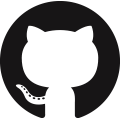 eastus2
centralus
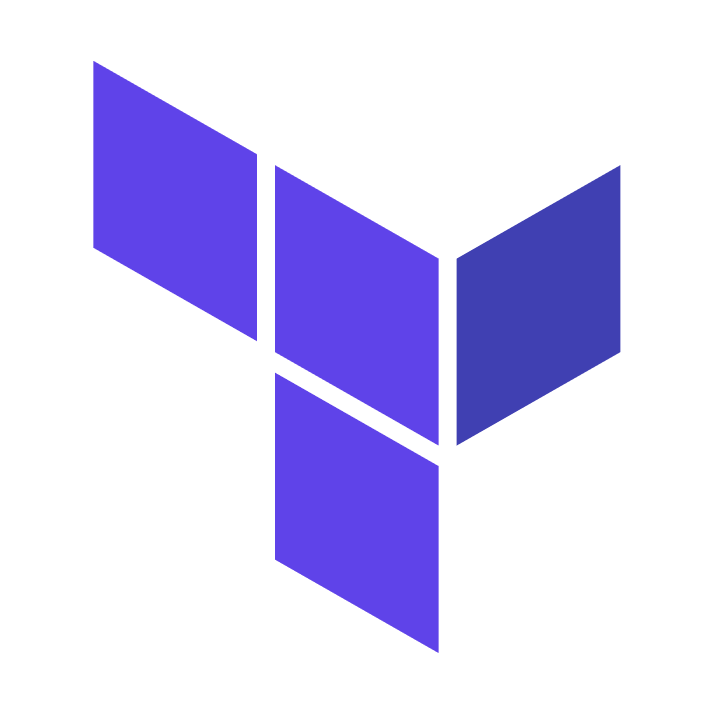 /terraform-azurerm-vnet
/terraform-azurerm-subnet
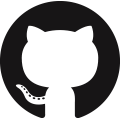 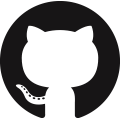 STG
PRD
HUB
DEV
eastus2
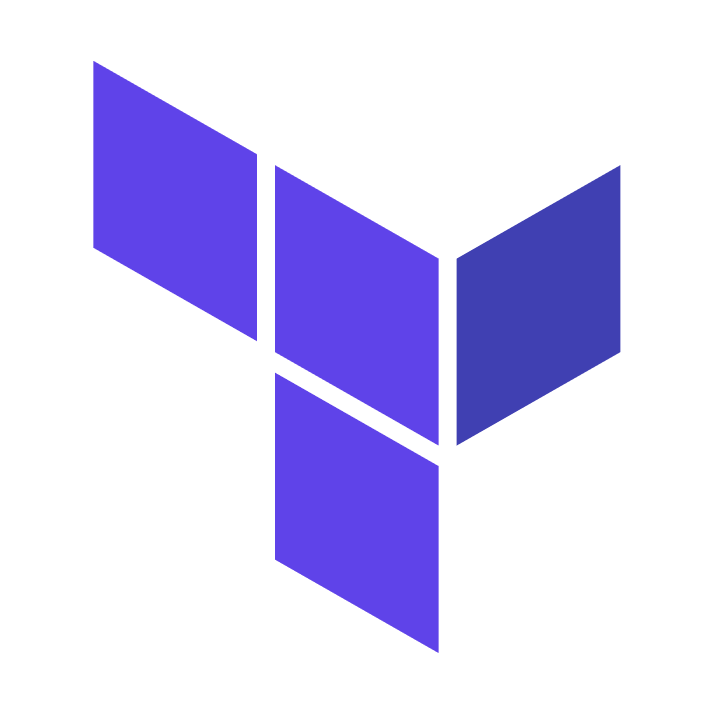 [Speaker Notes: <resource-type>-<workload>-<env>-<region>-<program>-<instance>]
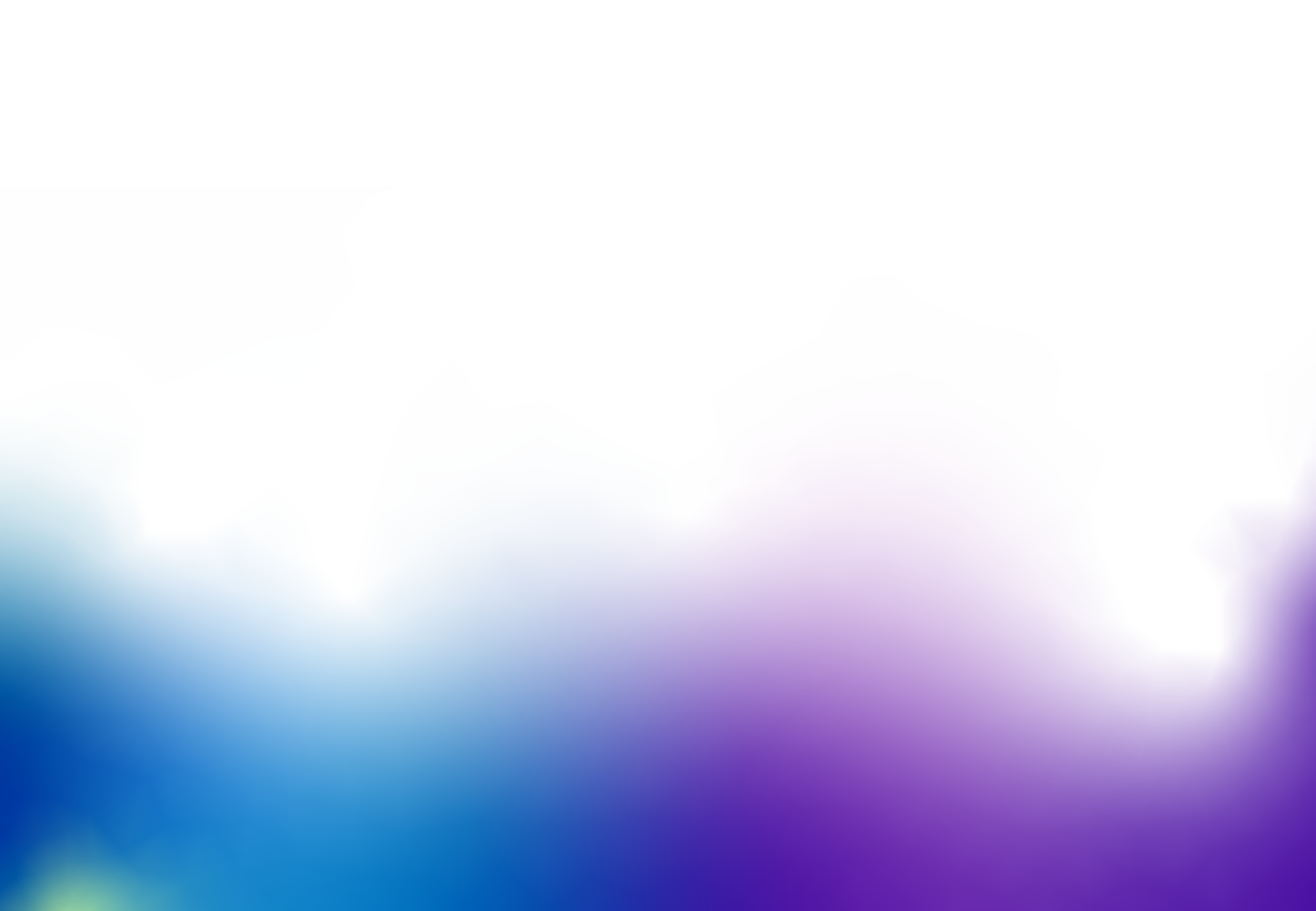 Q & A
WWW.SOLLIANCE.NET
24